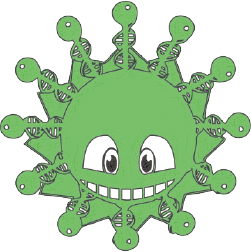 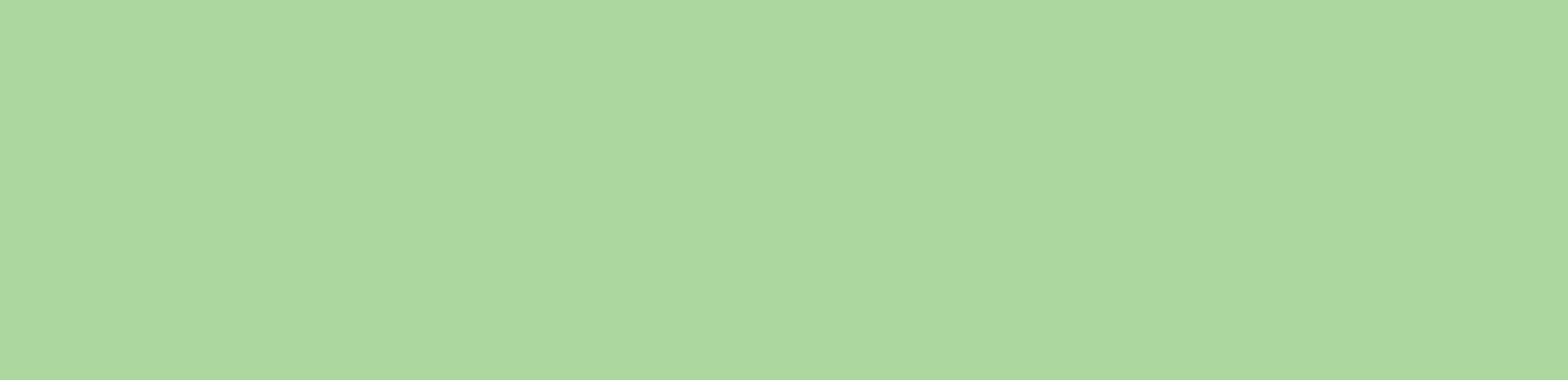 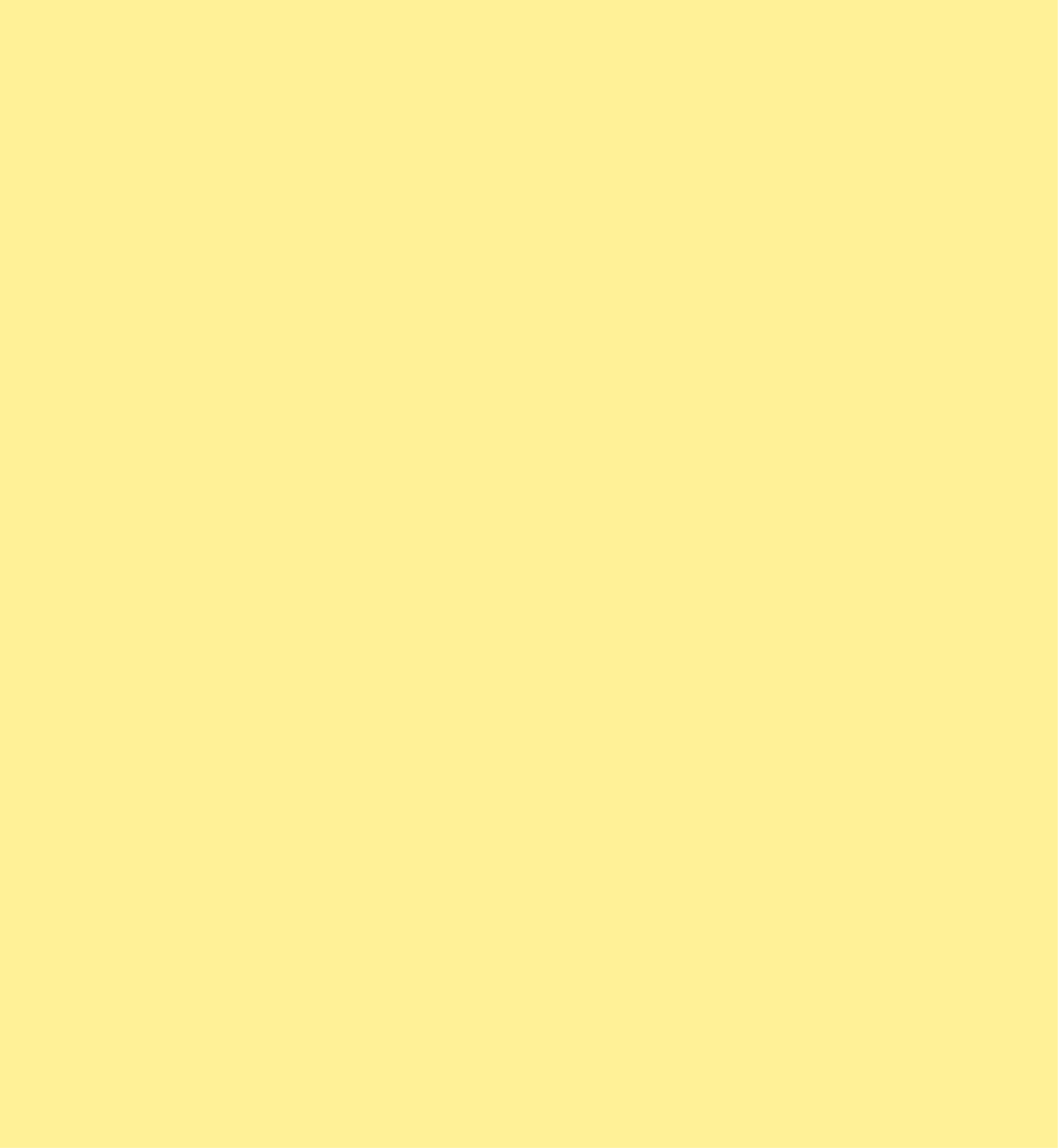 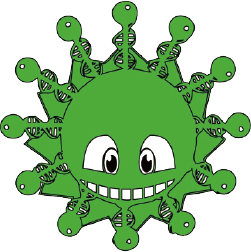 醫學檢驗暨
生物技術學系
Department of Medical Laboratory Science and Biotechnology
108年度中部地區
高中生一日體驗營
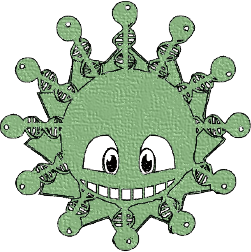 時間
108年10月26日（星期六）
上午08時30分至下午05時
地點
本校資訊大樓中階梯
 教室I105 教室
報名方式
自即日起至108年10月18日（星期五）12時止，
請各校輔導中心統一報名，
E-MAIL : biotech@asia.edu.tw
本校聯絡人:醫學檢驗暨生物技術學系曾亞勝老師報名人數:50人，額滿截止
活動當日參加者每人酌收100元之午餐費及工本費。
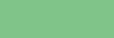 主辦單位:
醫學檢驗暨生物技術學系
生物資訊與醫學工程學學系
財經法律學系                              聯合辦理
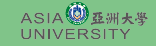 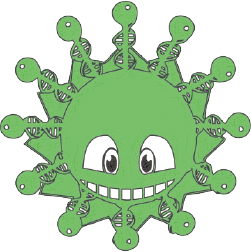 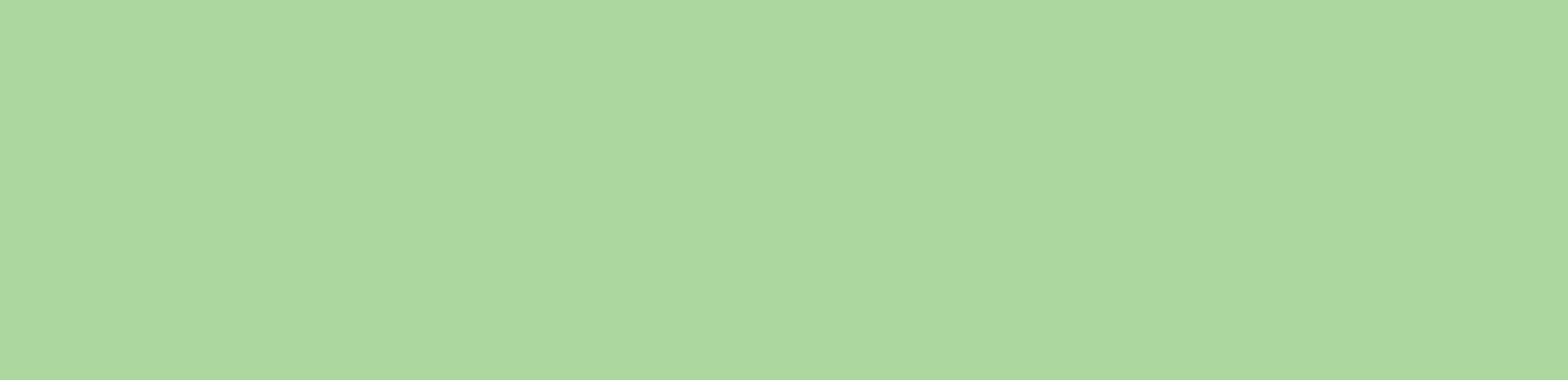 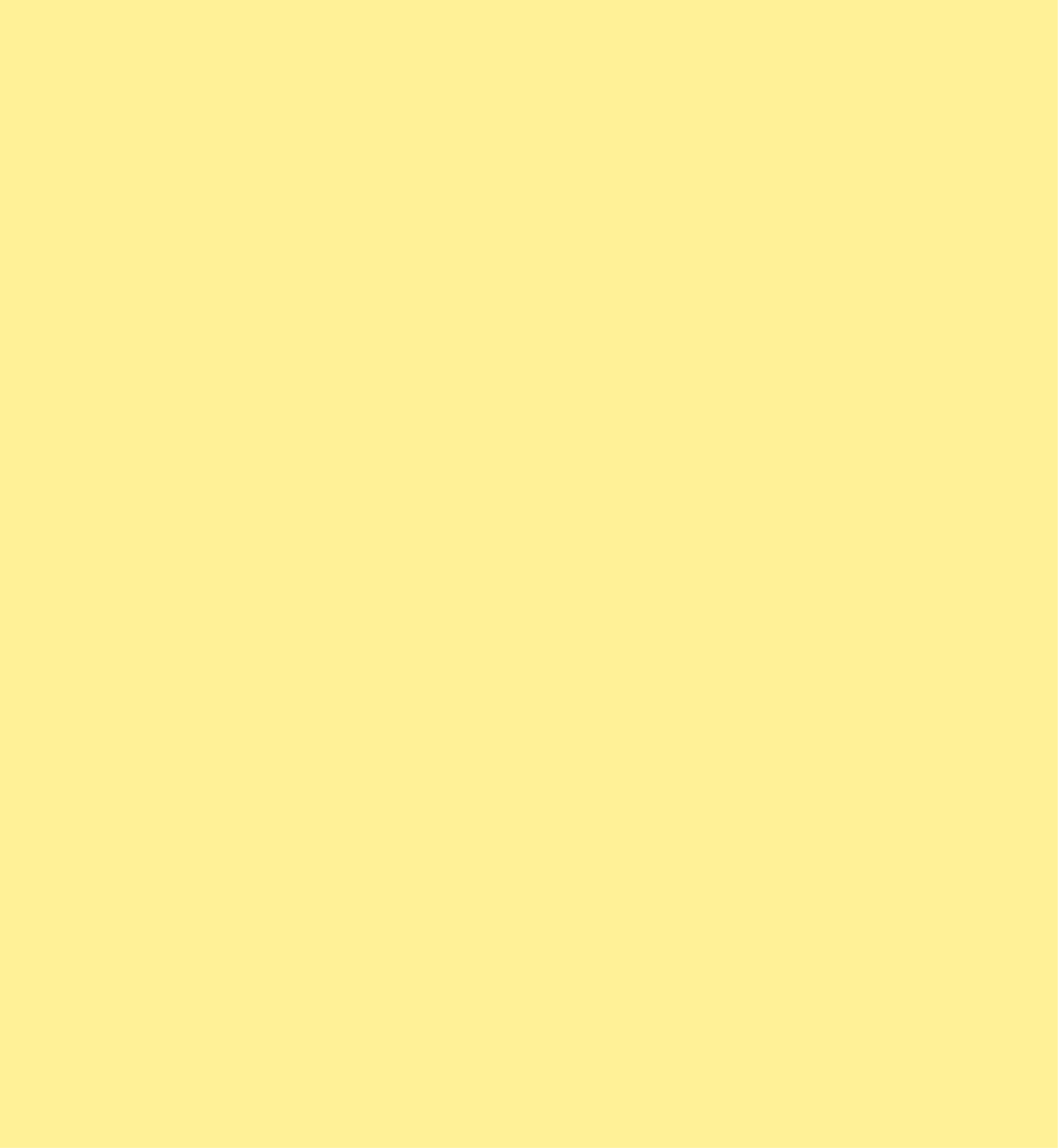 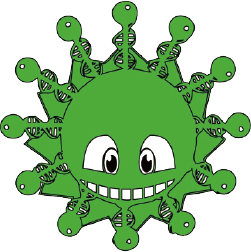 醫學檢驗暨
生物技術學系
Department of Medical Laboratory Science and Biotechnology
108年度中部地區
高中生一日體驗營
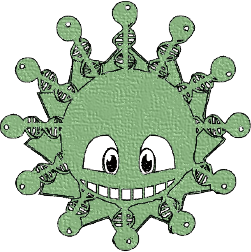 活動流程表
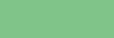 主辦單位:
醫學檢驗暨生物技術學系
生物資訊與醫學工程學學系
財經法律學系                              聯合辦理
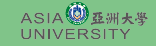